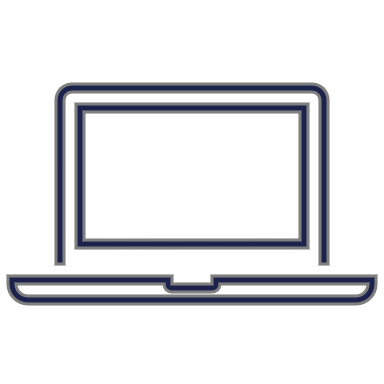 枠線の移動やタイトル文言の変更はしないでください。
○○○○
Title
「交通空白」解消パイロット・プロジェクト実証事業
図形を用いる際は
以下の図解ツールキットをご利用ください。
様式F
Area　R7年度 実証地域
Project Members　事業主体、パートナー企業・団体、関係省庁など
図解ツールキット
●●県など
事業主体
●●市
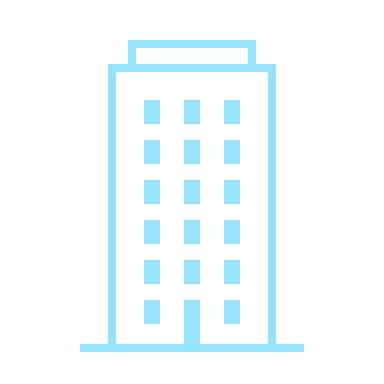 ヒトのアイコン
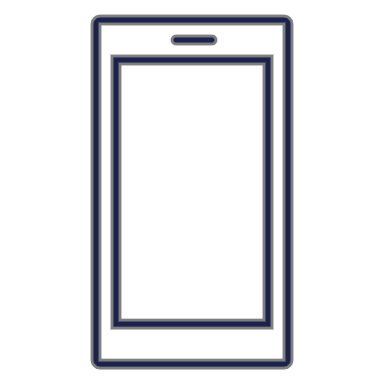 コミュニティ拠点の提供
●〇協会
〇●（株）
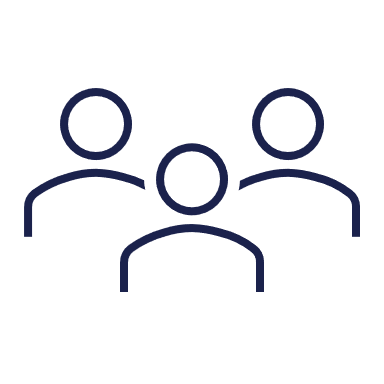 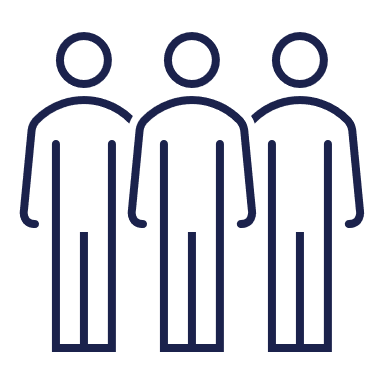 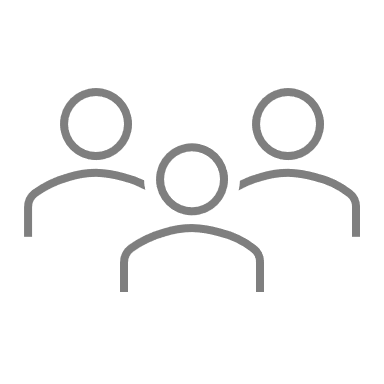 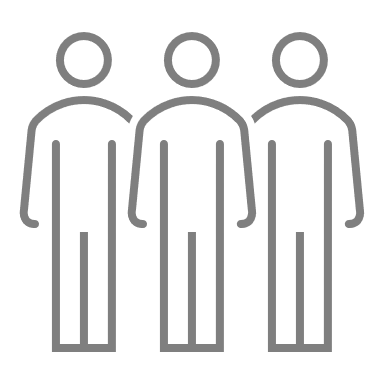 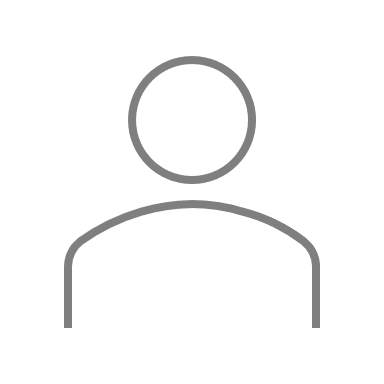 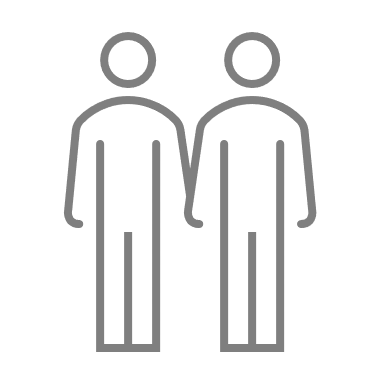 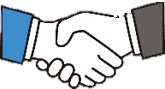 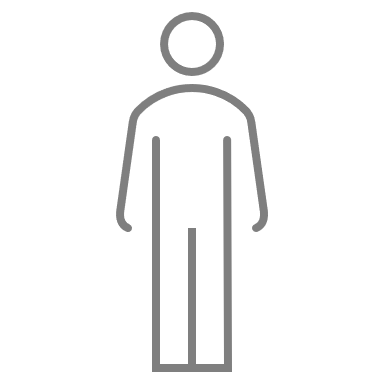 コミュニティ拠点の運営
運行OP業務・システム設計
〇〇（株）
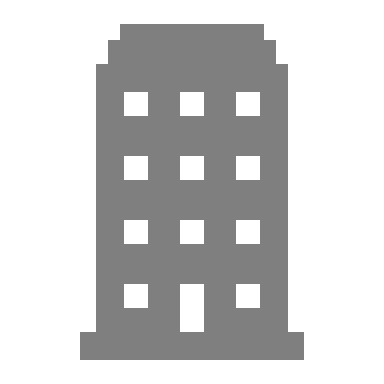 会社のアイコン
情報のアイコン
事業設計コンサルティング
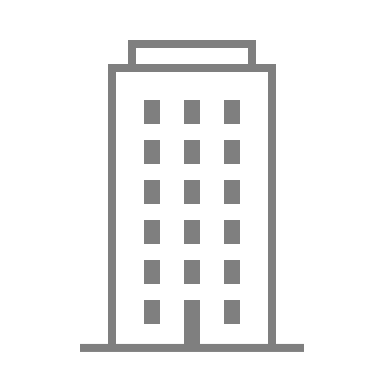 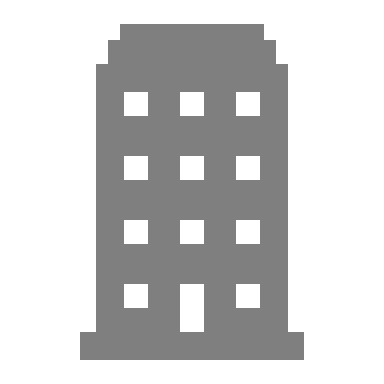 Background　プロジェクト実施の背景
Outline　プロジェクト概要
○○○○○○
○○○○○○
情報の流れ
矢印
Plan　今後の展開（他地域への事業展開構想・見通し）
Effect　想定される効果
○○○○○○
○○○○○○